Fitness for Life
Unit 4
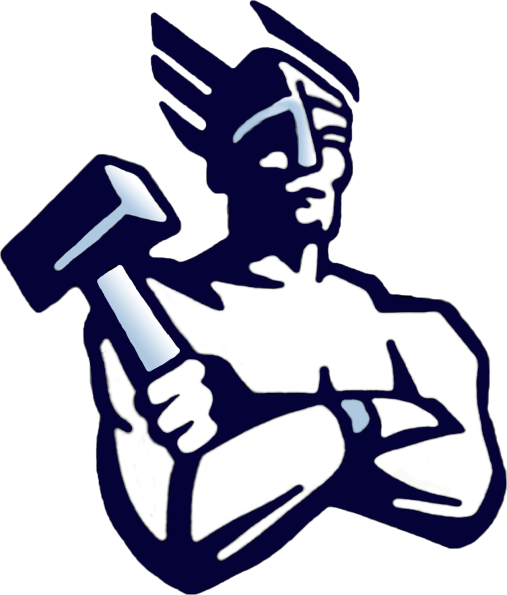 Chapter 2
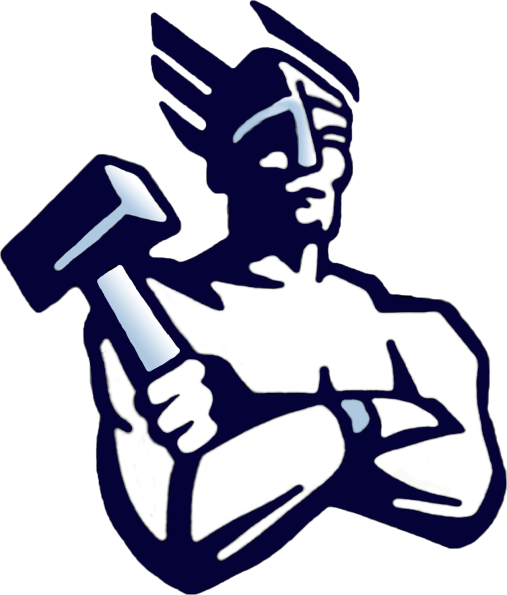 Hypothermia vs. Frostbite
Symptoms of Frostbite:
1. Skin becomes white or grayish yellow and looks glossy
	2. Pain is sometimes felt early, but subsides later (often feeling is lost and no pain is felt)
	3. Blisters may appear
	4. The affected area feels intensely cold and numb
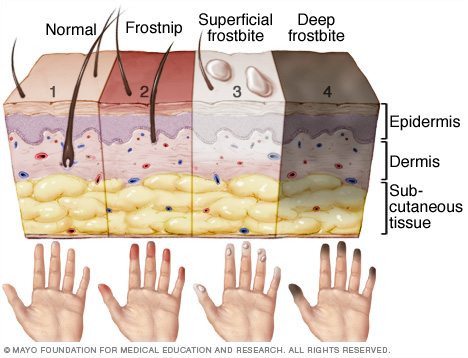 Hypothermia vs. Frostbite
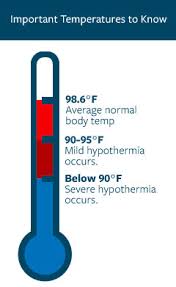 Symptoms of Hypothermia:
1. Numbness
	2. Shivering
	3. Low body temperature
	4. Confusion
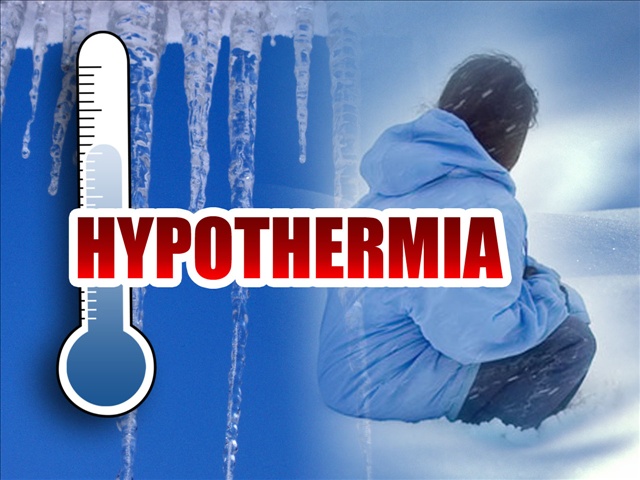 Hypothermia vs. Frostbite
Causes:
Hypothermia:
Excessively low body temperature that can result from extreme cold
Frostbite:
Skin exposed to ice or snow for extended period of time causing tissue to freeze
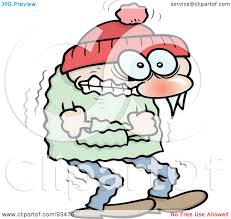 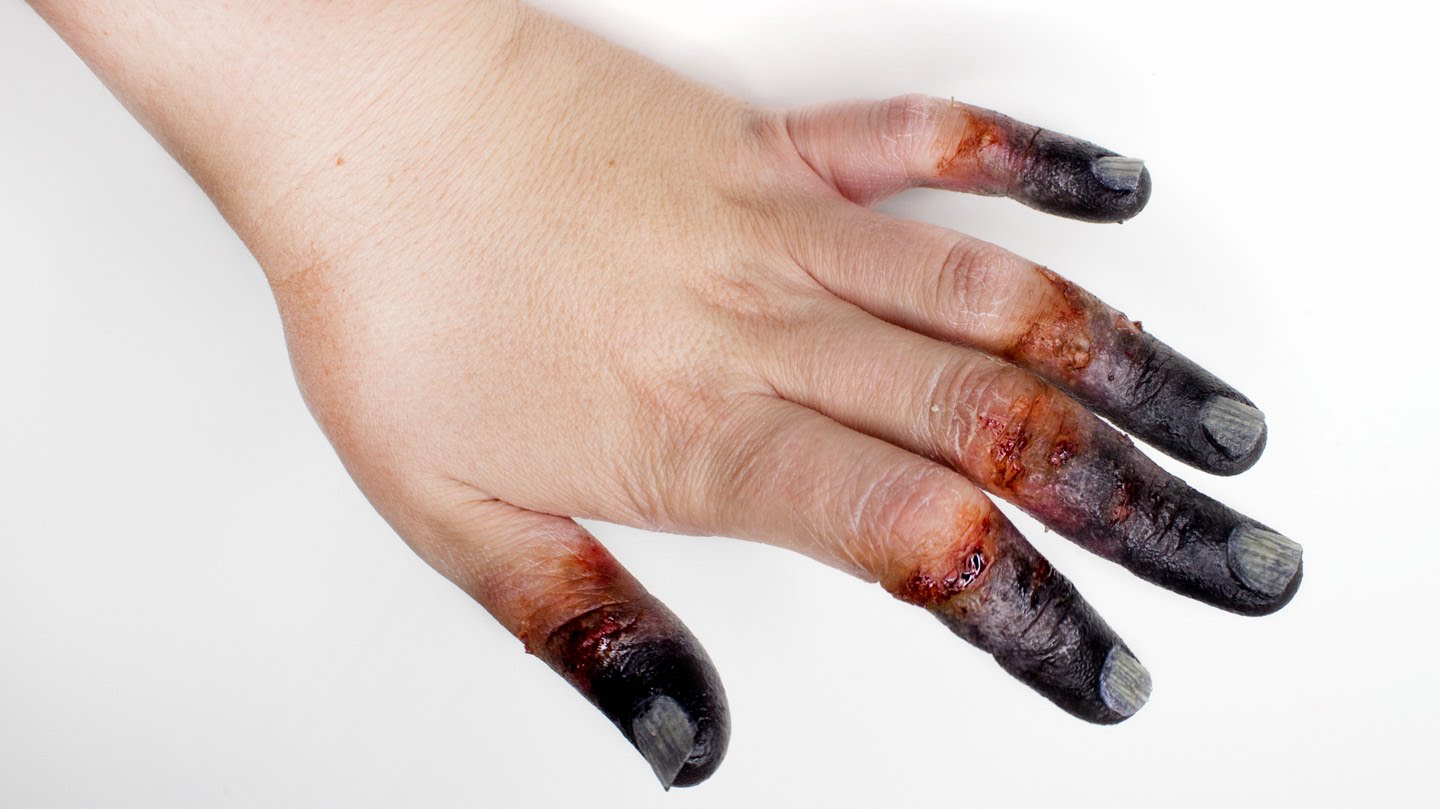 FROST BITE CLIP
[Speaker Notes: http://www.wingclips.com/movie-clips/mr-deeds/frostbite]
Exercising in Cold vs. Hot Weather
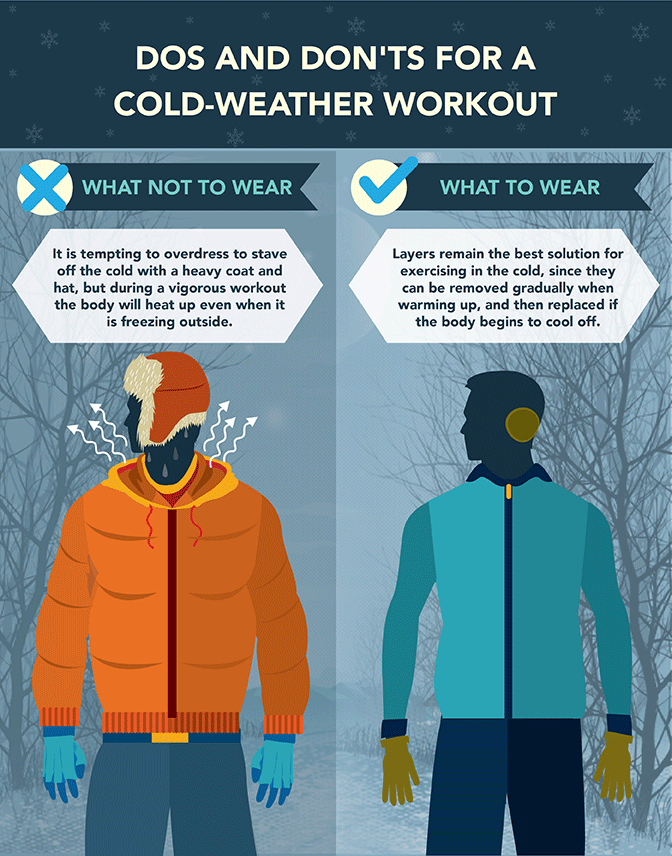 Precautions:
Cold:
1. Avoid extreme 
cold and wind

2. Dress properly

3. Avoid exercising 
in icy or cold, wet 
weather
Exercising in Cold vs. Hot Weather
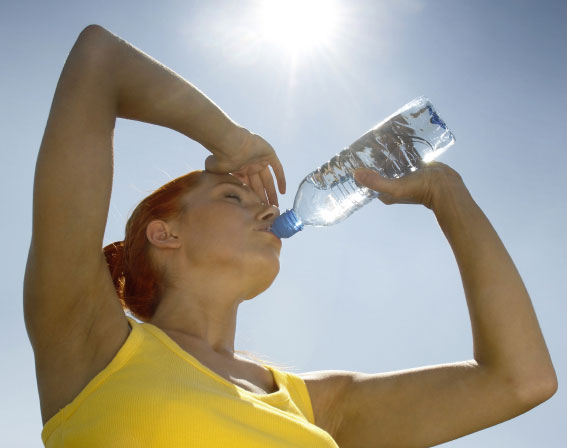 Precautions:
Hot:
	1. Begin gradually
	2. Drink water
	3. Wear proper clothing
	4. Rest frequently
	5. Avoid extreme heat and humidity
	6. Get out of the heat and cool the body when finished 	or if you start to overheat
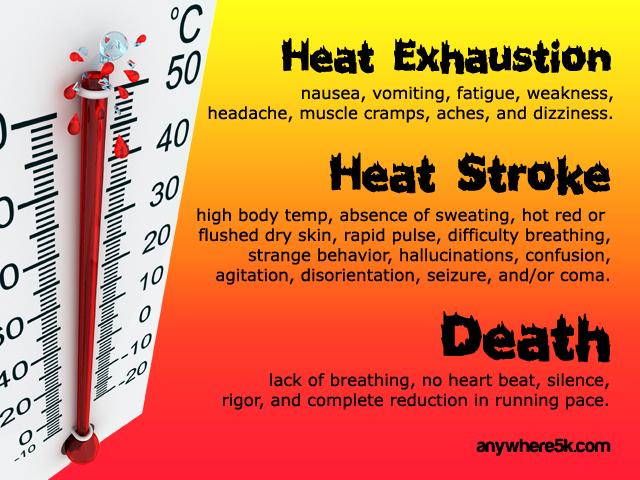 [Speaker Notes: END HERE!! Activity Tennis]
Structure of the Body
Joint: point on the body where two bones come together.  Joints are held together by muscles, ligaments and tendons.

Ligament: tough tissues that hold bones together at the joint 

Tendon: tough tissues that connect muscle to bone
Diagram of the Knee
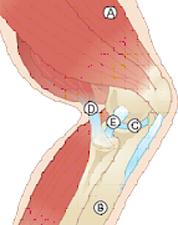 A. Muscle
B. Bone
C. Cartilage 
D. Tendon
E. Ligament
Injuries Associated with Exercise
Types
Overuse injuries: Invisible damage to the body resulting from repeating a movement 
Examples: stress fracture, shin splints, tendonitis

Side Stitch: in the side of the lower abdomen that people often experience in sports, especially running activities
Injury Prevention and Treatment
Injury Prevention:
Warm-up: activities done to get the body ready for exercise.  Allows body to adapt to new stress being placed upon it.
Cool-down: easy activity used to calm the body down after exercise.  Allows the body to return to normal temperature and heart rate.
Treatment:
R.I.C.E. : used when treating minor injuries
R: Rest
I: Ice
C: Compression
E: Elevation
[Speaker Notes: Rest stop using it for a day or two
Ice- 20-30 minutes 3 times a day
Compression- wrap it with a stretch bandage
Elevation- keep the injured area above the head]
R.I.C.E. for a sprained ankle
Rest: stay off completely until you can walk with no limp
Ice: for the first 3 days and after activity as needed
Compression: as long as there is swelling use an ace wrap to reduce swelling
Elevation: level or above for 72 hours
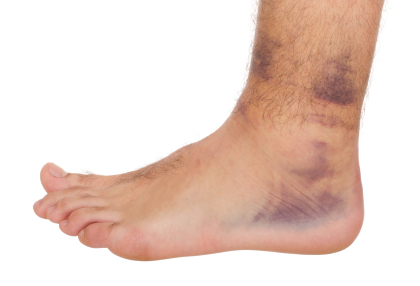 [Speaker Notes: Activity: Cycling]
Chapter 3
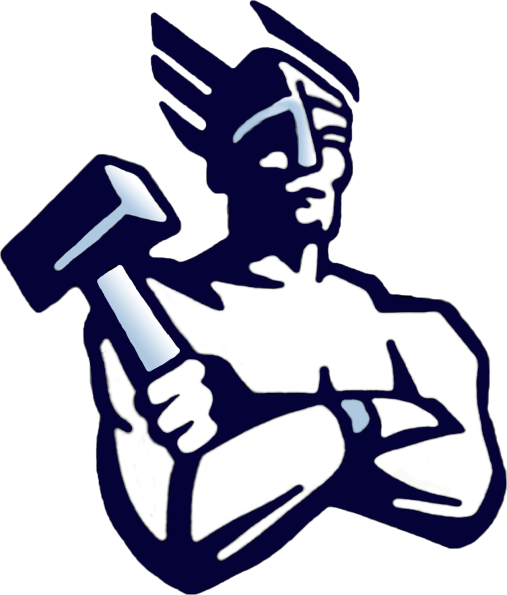 Back Problems
80 % of all adults in the United States will experience back pain.
Backache is considered a hypokinetic condition.
Back conditions:
Lordosis
Kyphosis
Ptosis
Scoliosis
Back Conditions
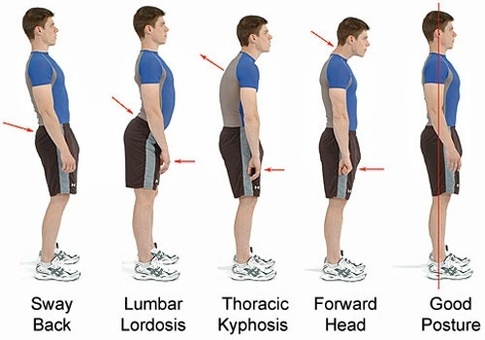 Lordosis:
Too much arch in the lower back
Most common back condition with teens
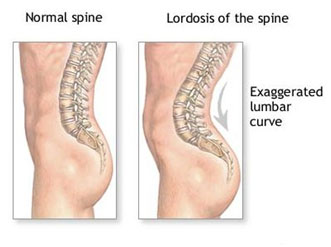 Back Conditions
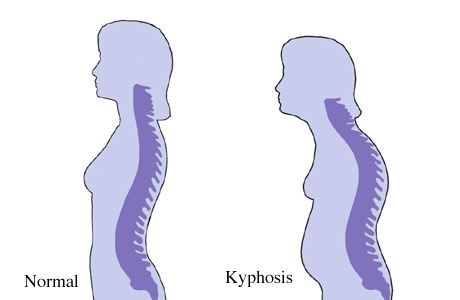 Kyphosis: 
Rounded back and shoulders
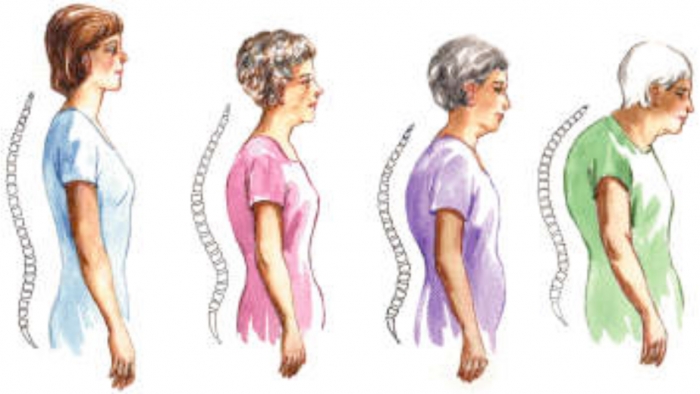 Back Conditions
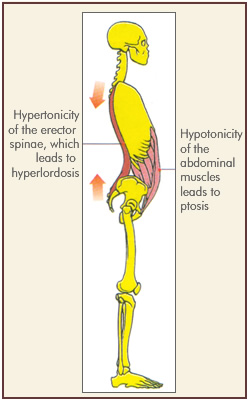 Ptosis:
Protruding abdomen
Back Conditions
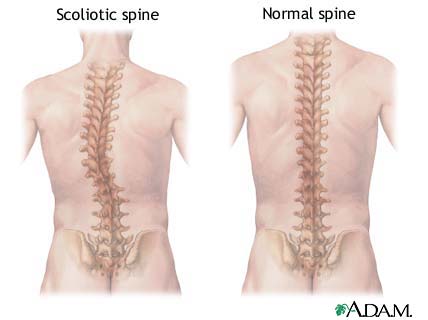 Scoliosis:
Curvature of the spine
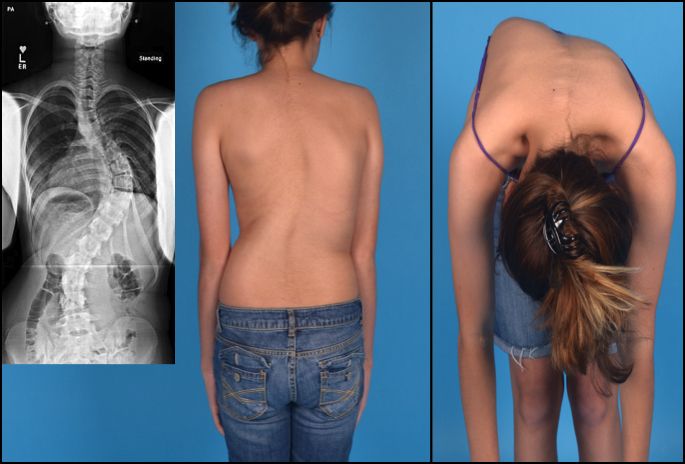 Ways to Prevent Back Problems
Posture:
3 ways posture helps you:
1. look good
2. prevent back problems
3. work and play more efficiently 
Strength training
Increasing muscle strength in the back will help keep spine aligned
[Speaker Notes: Workouts: Strength Training to improve back /Core Synergistics]
More Hypokinetic Conditions
Conditions that affect the heart:
Atherosclerosis: clogging of the arteries caused by the building up of fat and cholesterol inside the inner walls of the arteries.
Heart Attack: occurs when the blood supply into or within the heart is drastically reduced or cut off.  This is caused often by atherosclerosis.
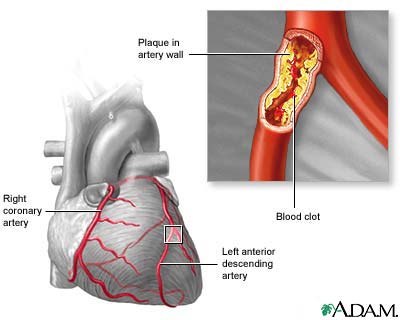 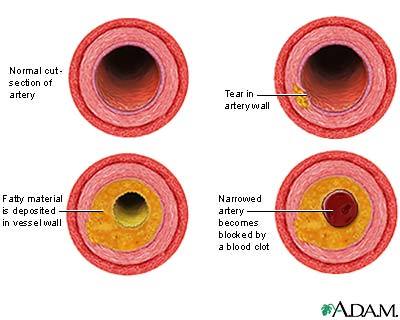 More Hypokinetic Conditions
Blood pressure: the force of blood against your artery walls. Normal range 120/80.

Hypertension: high blood pressure that is consistently beyond the regular healthy range
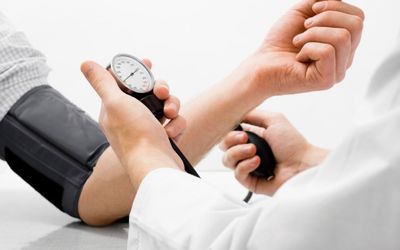 More Hypokinetic Conditions
Obesity: condition where a person has a high level of percent body fat that is onset by inactivity or other biological factors.
Diabetes: When a person cannot regulate their levels of sugar in the blood.
Type II diabetes used to be called adult onset diabetes, but now it affects many teens and children that do not regulate their body weight properly.
Stroke: oxygen in the blood supply to the brain is severely reduced or cut off.
More Hypokinetic Conditions
Cancer: the second leading cause of death in the United States.
Osteoporosis: structure of the bone deteriorates and the bones become brittle and weak
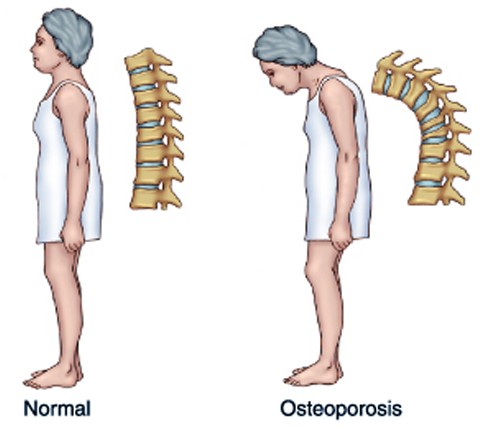 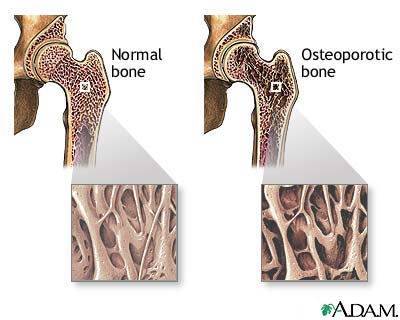 [Speaker Notes: Obesity on the rise- finish fast food workout]